Движения воды в океане. Волны.
Силы, вызывающие движение воды в океане
Космические
Атмосферные
Внутриземные (землетрясения, извержения подводных вулканов)
Внутриокеанические (различия в температуре, солености и плотности воды)
Элементы  волны
ВОЛНЫ
глубинные
поверхностные
возникают на границах слоев воды с разной плотностью
Образуются под воздействием ветров, подводных землетрясений, приливов
ветровые
цунами
приливные
Ветровые волны
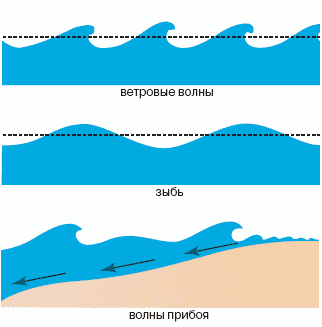 Возникают от трения ветра о воду
При слабом ветре – рябь
При очень сильном ветре - шторм
цунами
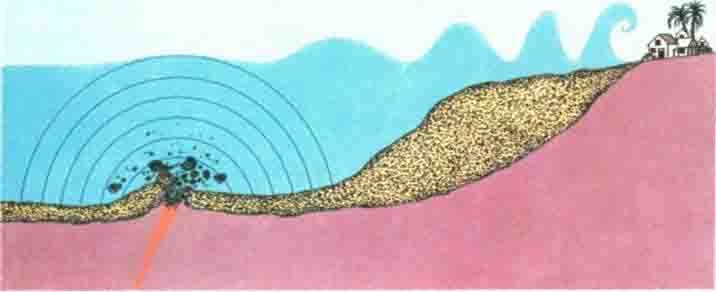 Приливные волны
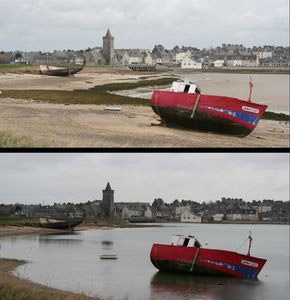 Отлив – осушение полосы дна.

Прилив – поднятие воды, вода заходит на сушу.
Приливные волны
Причина приливов и отливов – притяжение вод океана Луной.
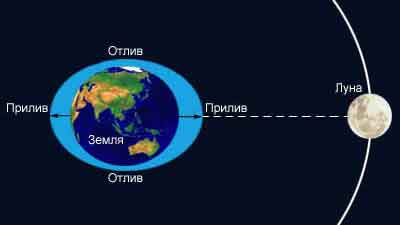 Многообразие течений
Различаются по:
По температуре
По продолжительности действия
По глубине
ТЕЧЕНИЯ
Причины возникновения течений
Появление течений – ветер, различия в плотности воды на глубине
Направление течений – положение материков и очертания берегов
Основные морские течения (фрагмент карты)
Значение течений
Влияют на климат и природу Земли:
Теплые - приносят тепло из тропических широт в умеренные и арктические
Холодные – возвращают к экватору холодную воду
Происходи  перераспределение питательных веществ и газов
Происходит расселение живых организмов
Способствуют судоходству